Introduction
Who Am I?
Nadim El-Hage
Graduate of APHS -  2012
Took French all 4 years
Third Year at WSU
Major: Biology
Minor: French
Fun facts
Applying to Medical School
Been to France twice
Why Am I Here?
HON 3000 – Service Learning
Related to one of my classes
French Civilizations
Why?
I love French
Not many know about Detroit’s French roots
Keep you interested in French
French Detroit
16th Century France
End of the Middle Ages
The Printing Press
1450 by Johannes Gutenberg but prominence in France later
Beginnings of the Renaissance
Started in 14th century Italy
Protestant Reformation
Age of Exploration
France was late to join due to wars with Italy
Jacques Cartier – 1535
St. Lawrence seaway and Canada
Detroit’s Beginnings
1669 – Adrien Joliet is the first non-Native person to see the area now known as Detroit
Traveled Lake Huron, St. Clair River, Lake St. Claire, and the Detroit River to Lake Erie
1679 – Robert de La Salle controlled the northwest interior for France
Established other forts – St. Louis and St. Joseph
1701 – Antoine de la Mothe Cadillac (Antoine Laumet) writes to French court about potential settlement (Detroit)
Why settle near Detroit?
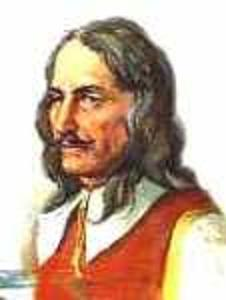 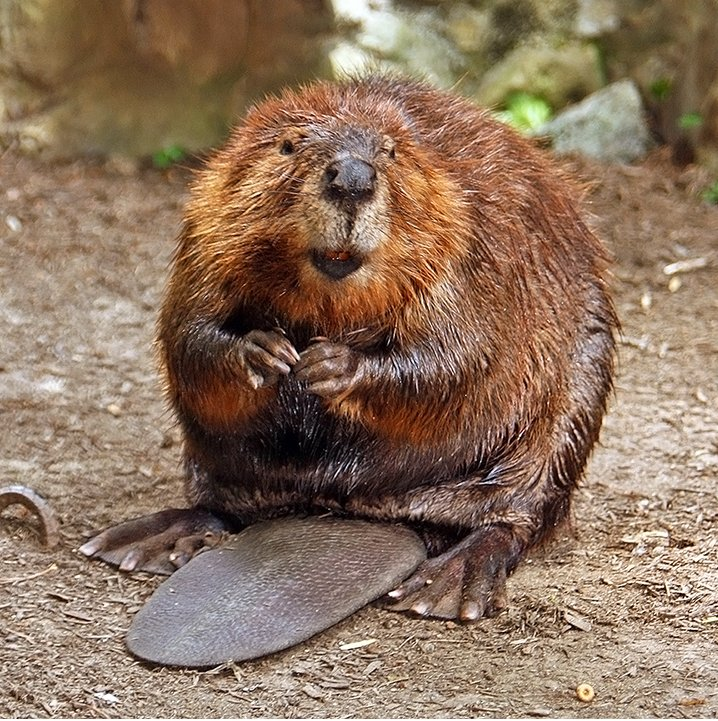 Beavers?
King Louis XIV
One of the greatest kings ever – ruled for 72 years
VERY into fashion and magnificent displays
Not enough fur-bearing animals in Europe
The Fur Trade - New World was a great source
Beaver was highly coveted
Most important economic force in MI from 1700-1815
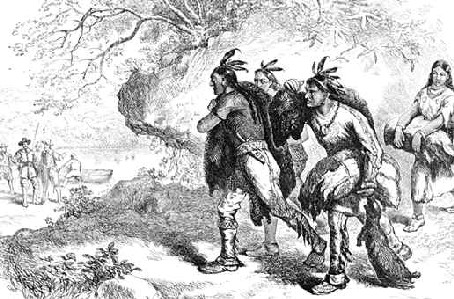 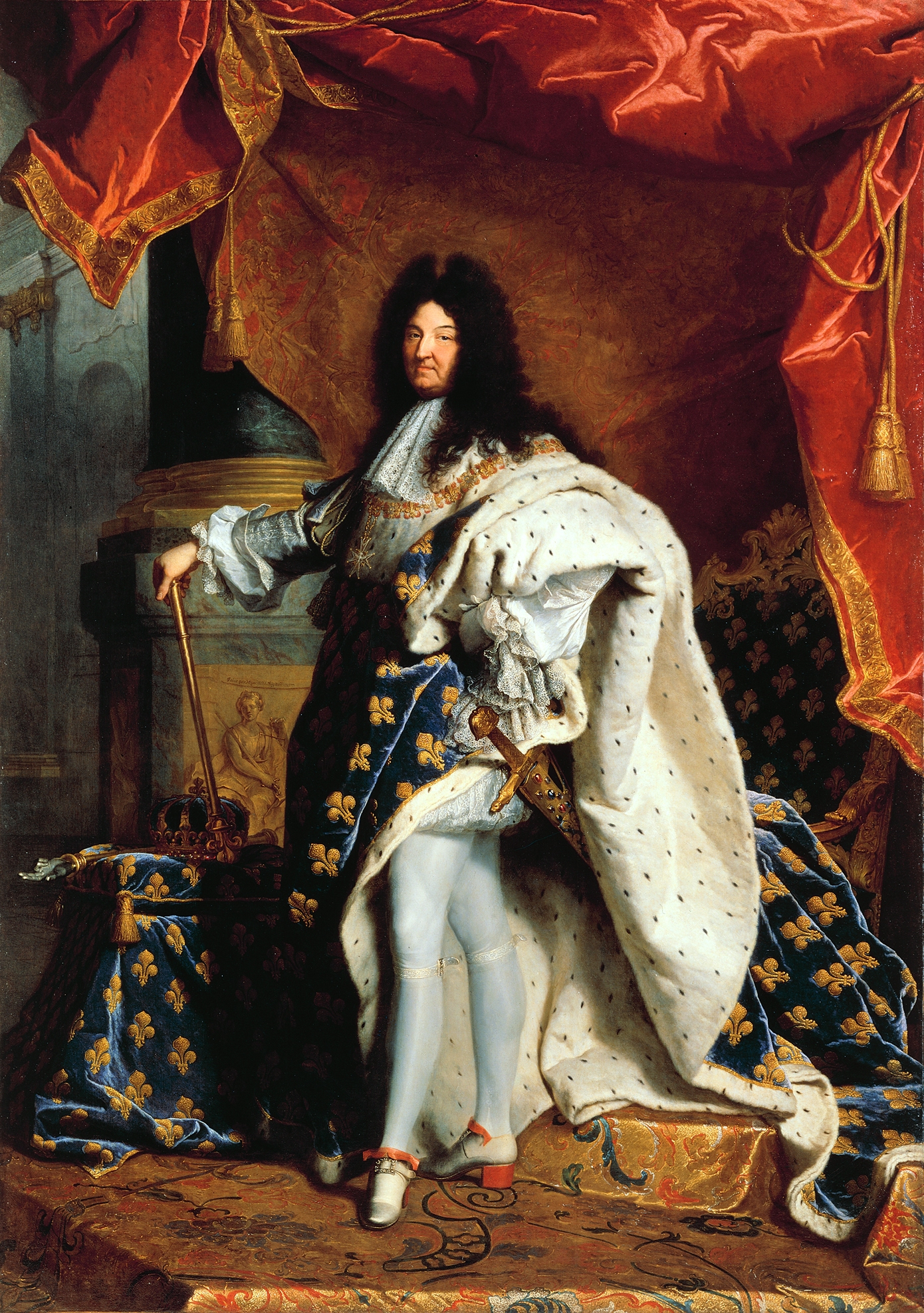 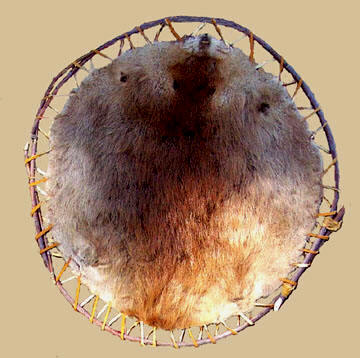 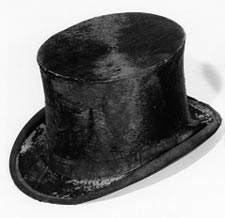 Other reasons
Between two major lakes
Could get into heart of continent
Narrow – le detorit, the straits
Defensive position – spot enemies
Good farm land
The French wanted to stop the British from spreading westward
Fort Ponchartrain du Detroit
Fort being built by Cadillac in honor of Comte du Ponchartrain
Built storehouse, stockade, church, barn, housing, etc.
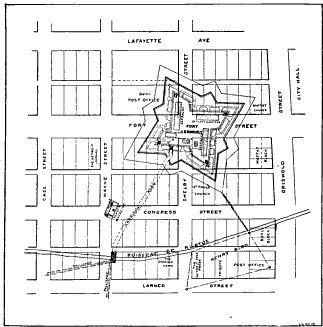 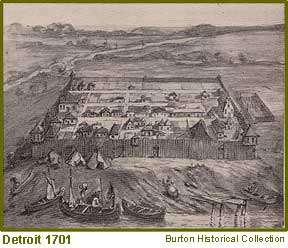 Daily Life
First time land was “owned” in this region
Noblemen owned and provided jobs for others
Traders, military men, bakers, carpenters, blacksmiths, etc. all increasing in numbers
Native Americans asked to live nearby
Trade partners
Some Native women married French trappers and learned French
Mme Cadillac was first non-native woman in Detroit
Life for women harder than in Europe
Hard labor, collect water, cook, clean, teach kids, etc.
Conflicts
1706 – Ottawas vs Hurons
Cadillac helped Ottawa chief “escape” and enraged the Hurons, provoking a fight
1712 – Fort Ponchartrain is attacked
Foxes, Sacs, and Mascoutens vs Hurons, Ottawas, and French
Issues of succession
Cadillac left eventually and the Fort started to suffer
MANY people were continually brought in to replace him but kept leaving for various reasons
1728 – new settlers were coming to the fort
Very welcomed since low population
1734 – things were looking up
France and Britain
1744 – France declares war on Britain
Life continued normally at Ponchartrain
Until attacked by Natives
Chief Pontiac drove them out and saved the fort
French and Indian War
1760 – British take control of Fort Ponchartrain
End of French rule forever
Rename it Detroit
1763 – end of war
Fin
Questions? Comments? Concerns?